BENTUK PENGOLAHAN DATA BIOMEDIS SECARA KOMPUTERISASI
Materi 7
Bioinformatika
Smt 7 - MIK
ARSITEKTUR KOMPUTER
Arsitektur = bentuk rancangan atau rencana dari sistem, yang memiliki aspek konsep dan fisik.
Arsitektur komputer untuk pelayanan kesehatan dan Biomedis = rancangan fisik dan rencana konsep dari komputer dan sistem informasi yang digunakan dalam aplikasi Biomedis untuk pengobatan
ARSITEKTUR KOMPUTER
Bagi pengguna di kalangan profesional kesehatan dan kedokteran, rekam kesehatan elektronik semakin ditingkatkan, para dokter menggunakan sistem informasi untuk observasi rekam medis, menentukan pengobatan dan tes laboratorium, dan mereview hasil test
Penggunaan komputer pribadi seperti komputer desktop, laptop, alat-alat mobile, untuk dapat akses internet
ARSITEKTUR KOMPUTER
Komputer pribadi yang berbeda dari bentuk, aplikasi, kecepatan, spesifikasi, keamanan data, dari para praktisi kesehatan dapat membingungkan sehingga perlu adanya seleksi hardware, software, bentuk aplikasi yang disarankan dan membuat penggabungan dalam bentuk aplikasi komputerisasi.
Walaupun berbeda komputer pada dasarnya punya mekanisme dasar sebagai penyimpan dan proses informasi serta alat komunikasi dengan teknologi informasi
HARDWARE KOMPUTER
Arsitektur komputer secara umum (John von Neumann, 1945) =
Central Processing Units (CPU’s) meupakan bentuk tampilan komputer
Memori komputer,  tempat menyimpan program dan data, yang biasa digunakan untuk mengaktifkan CPU’s
Wadah penyimpanan, seperti disket magnetik dan tape, disket optik, yang menyediakan penyimpanan jangka pajang untuk program dan data
HARDWARE KOMPUTER
Arsitektur komputer secara umum (John von Neumann, 1945) =
4. Graphics processing units (GPU’s) yang menampilkan grafik 
5. Tempat Input dan Output (I/O), seperti keyboard, touchscreen, tampilan video, printer, yang memfasilitasi interaksi pengguna dan penyimpanan
6. Peralatan komunikasi, seperti jaringan interface, yang menghubungkan antar komputer
7. Data buses, bagian elektronik sebagai transport mengkode informasi diantara subistem komputer
HARDWARE KOMPUTER
Arsitektur komputer secara umum (John von Neumann, 1945) =
4. Graphics processing units (GPU’s) yang menampilkan grafik 
5. Tempat Input dan Output (I/O), seperti keyboard, touchscreen, tampilan video, printer, yang memfasilitasi interaksi pengguna dan penyimpanan
6. Peralatan komunikasi, seperti jaringan interface, yang menghubungkan antar komputer
7. Data buses, bagian elektronik sebagai transport mengkode informasi diantara subistem komputer
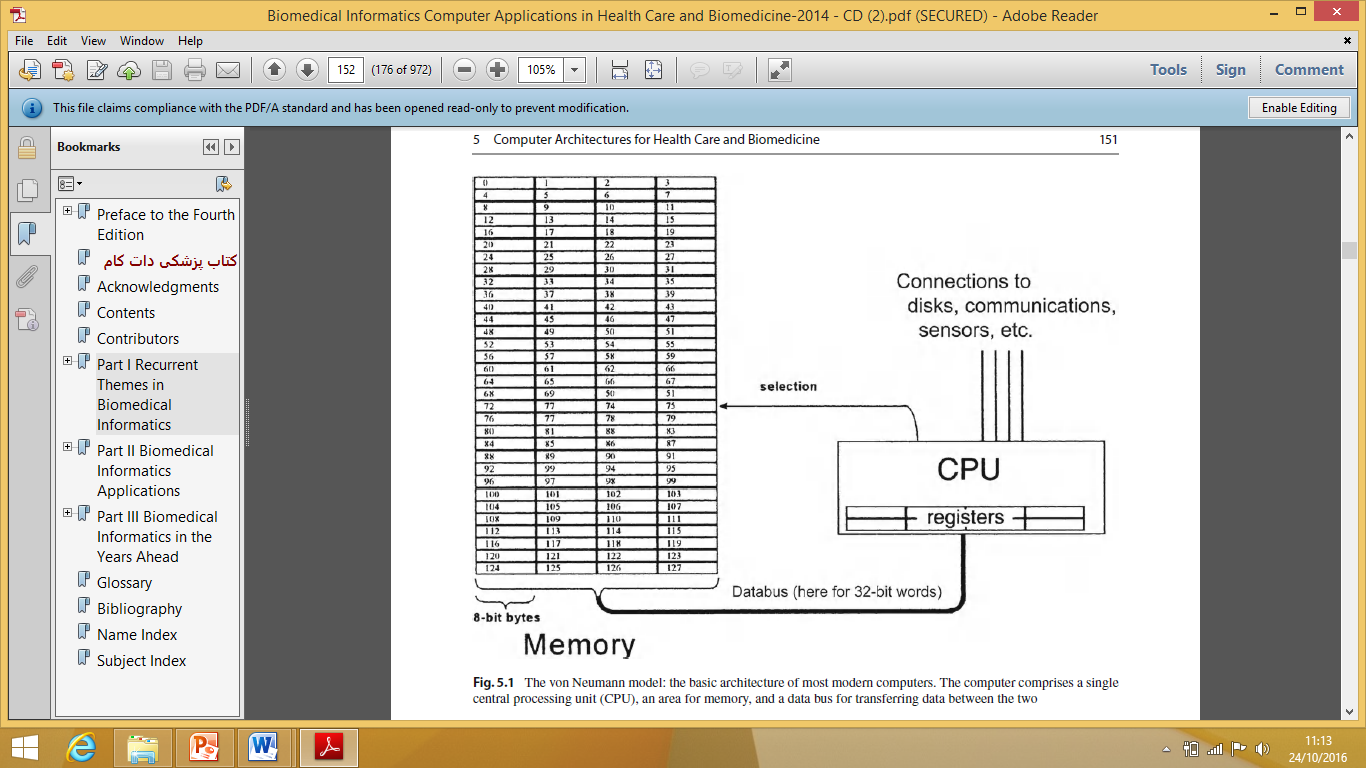 Central Processing Units (CPU’s)
Suatu unit yang menggabungkan dari register untuk menyimpan dan memanipulasi tulisan dan angka dalam jumlah yang besar dan diolah untuk berbagai fungsi 
Secara logika elemen dari komputer digital menggunakan binary digit atau bit, yang mempunyai 2 nilai = 0 atau 1
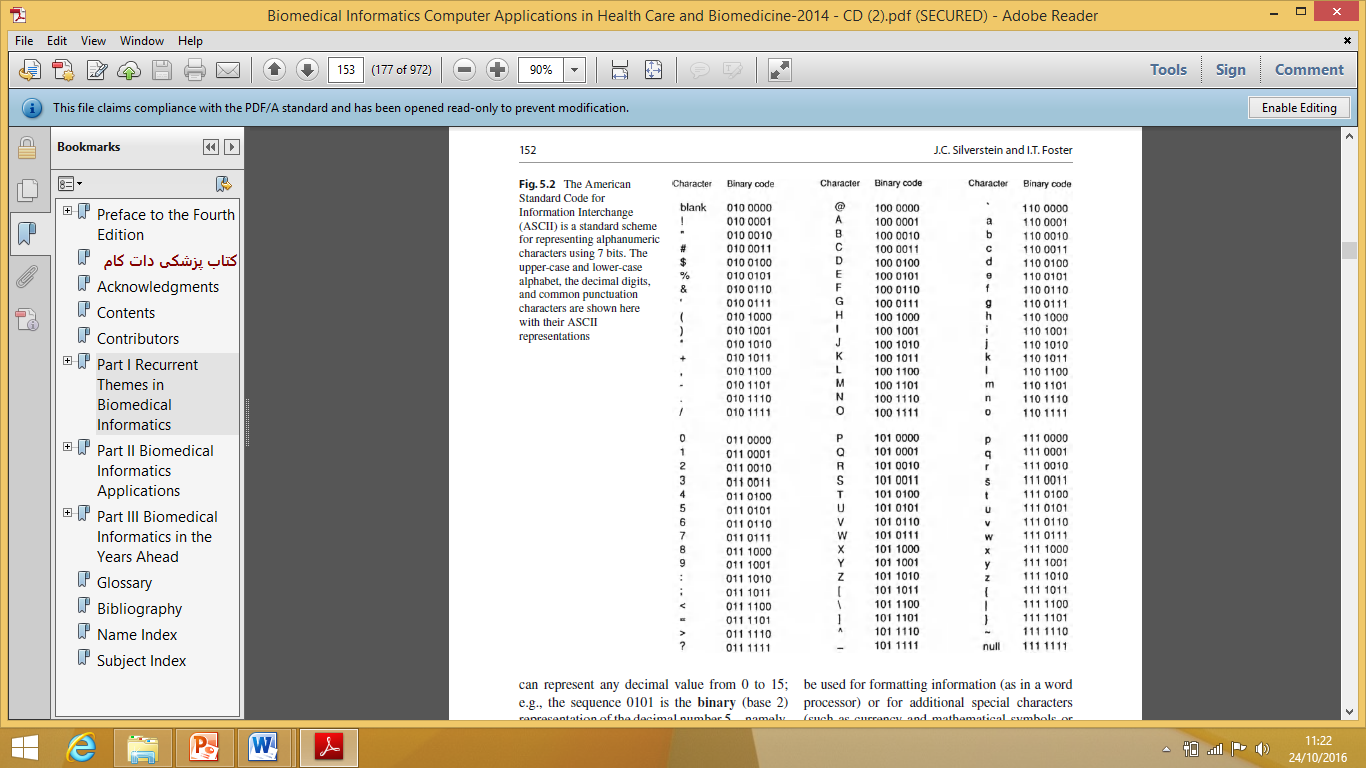 Memori
Suatu tempat penyimpanan program dan data yang biasa digunakan di CPU, memiliki 2 bagian : 
- ROM (Read Only memory) : memori tetap, bersifat permanen, tidak bisa diubah dan dihapus.  Digunakan untuk untuk menyimpan beberapa program yang krusial dan tidak dapat diubah dan ditemukan setiap saat.
Memori
Suatu tempat penyimpanan program dan data yang biasa digunakan di CPU, memiliki 2 bagian : 
- RAM (Random Access Memory) sering disebut hanya memori, yang dapat membaca dan menulis, yang biasa digunakan menyimpan program, nilai kontrol, dan data yang sering digunakan, yang dapat menangani hasil dari komputer dan gambar yang disajikan lewat monitor.
	RAM lebih besar dibandingkan ROM
CLOUD COMPUTING
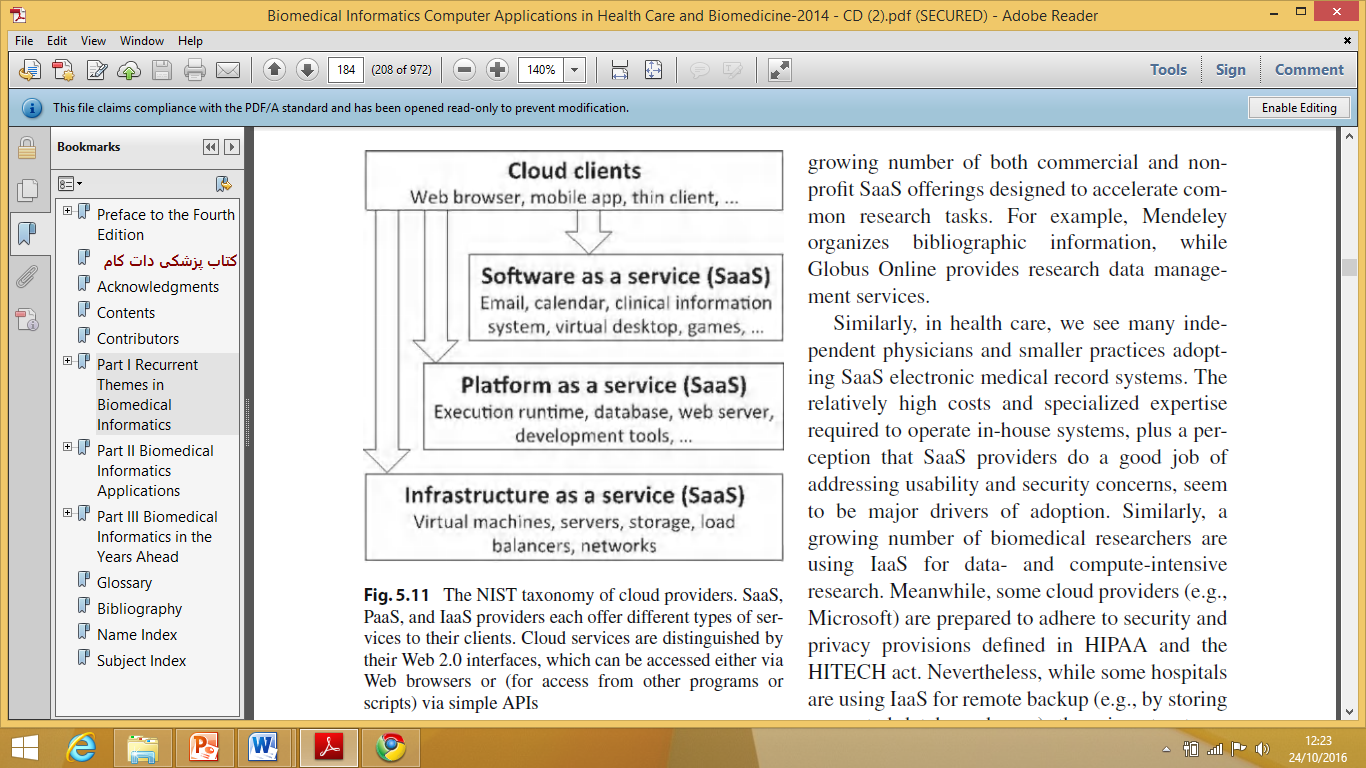